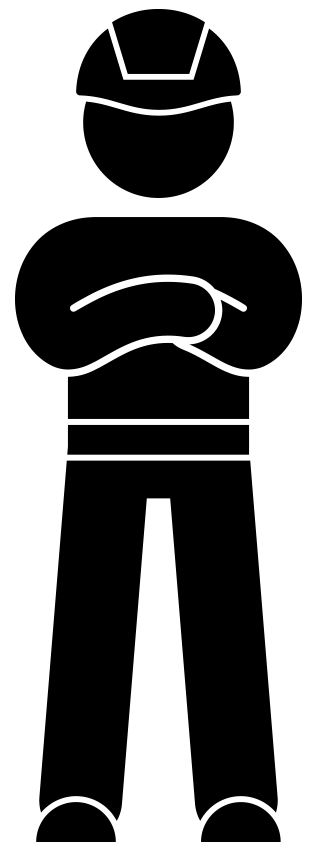 ToolboxWerken op hoogte Februari 2022
Aanleiding
In de bouw gebeuren veel incidenten met vallen van hoogte. Deze incidenten lijden vaak tot ernstig letsel of erger. Helaas heeft dit in 2021 geleidt tot o.a. een dwarslaesie en een  dodelijk ongeval binnen VolkerWessels. 
Vallen van hoogte staat op nummer twee (16%) van de meldingen van gevaarlijke situaties (MOHS-meldingen) binnen VolkerWessels. Liefst 10% van het ziekteverzuim wordt veroorzaakt door vallen van hoogte. Het is van belang om in de voorbereidende én in de uitvoerende fase aandacht te besteden aan werken op hoogte.
Met  deze toolbox willen we je nog eens wijze op de “do’s en don’ts” rondom werken op hoogte.
3
Toolbox Werken op hoogte
Onderwerpen
De animatie
Samen in gesprek
4
Toolbox Werken op hoogte
Werken op hoogte
5
Toolbox Werken op hoogte
Samen in gesprek
Heb je weleens een ongeval meegemaakt met betrekking tot werken op hoogte? Wat gebeurde er?
Voel jij je wel eens onveilig tijdens het werken op hoogte? Waardoor komt dat?
Wat zou je graag anders zien op jouw werkplek ten aanzien van (veilig) werken op hoogte?
6
Toolbox Werken op hoogte
[Speaker Notes: https://youtu.be/y0UD-hAbVok]
Bedankt voor je aandacht!
veiligheid@volkerwessels.com
7
Toolbox Werken op hoogte